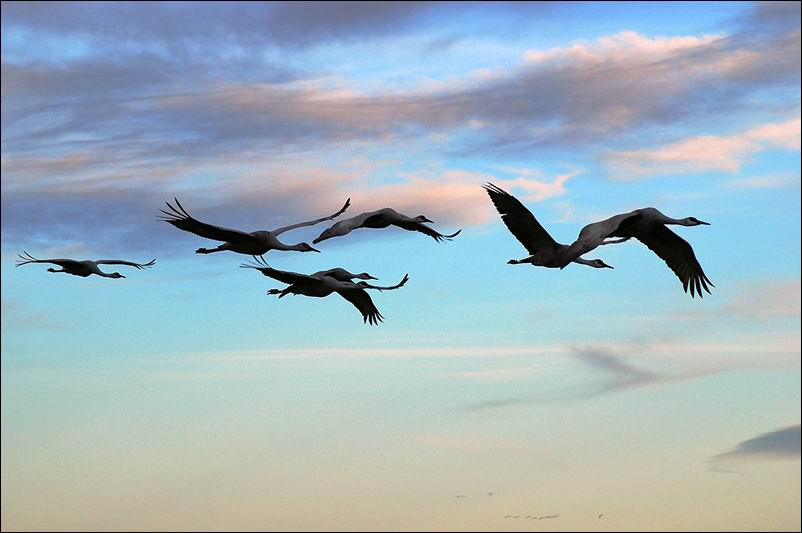 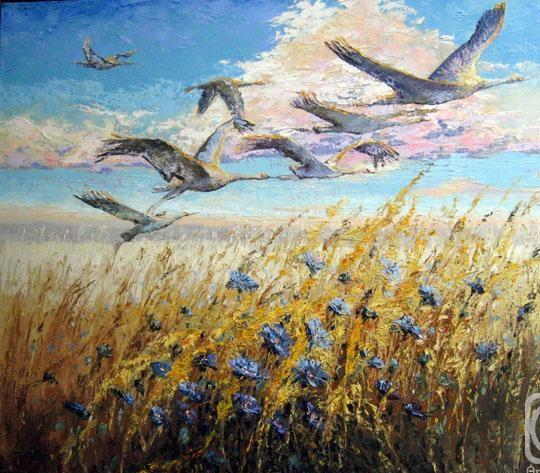 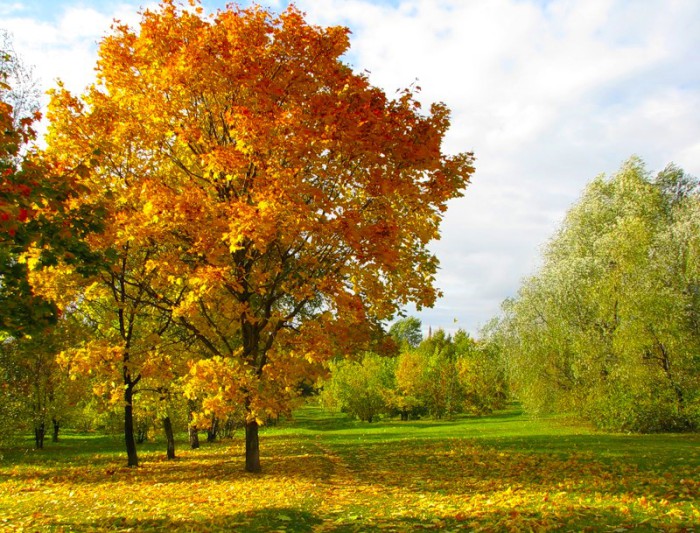 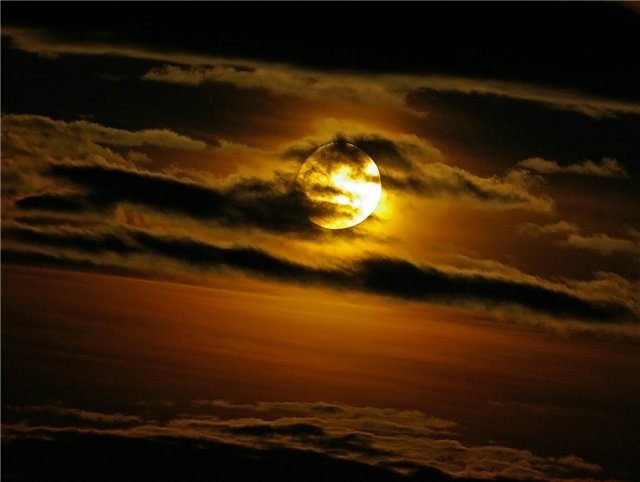 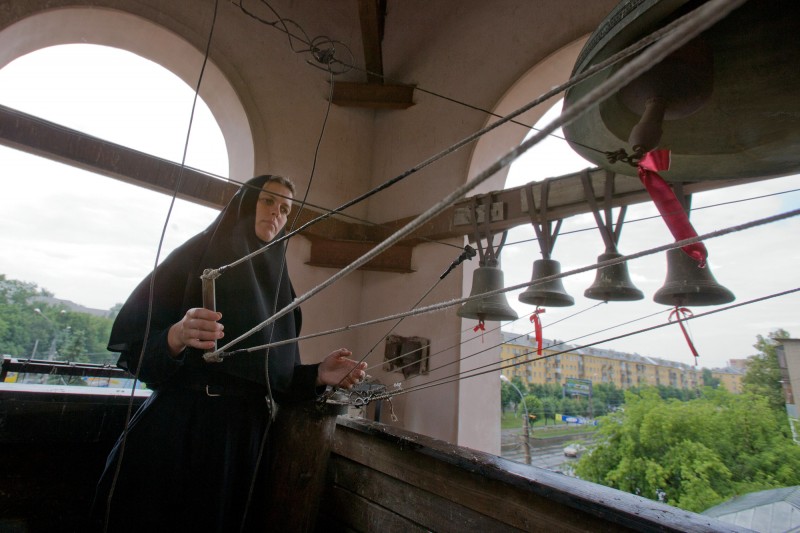 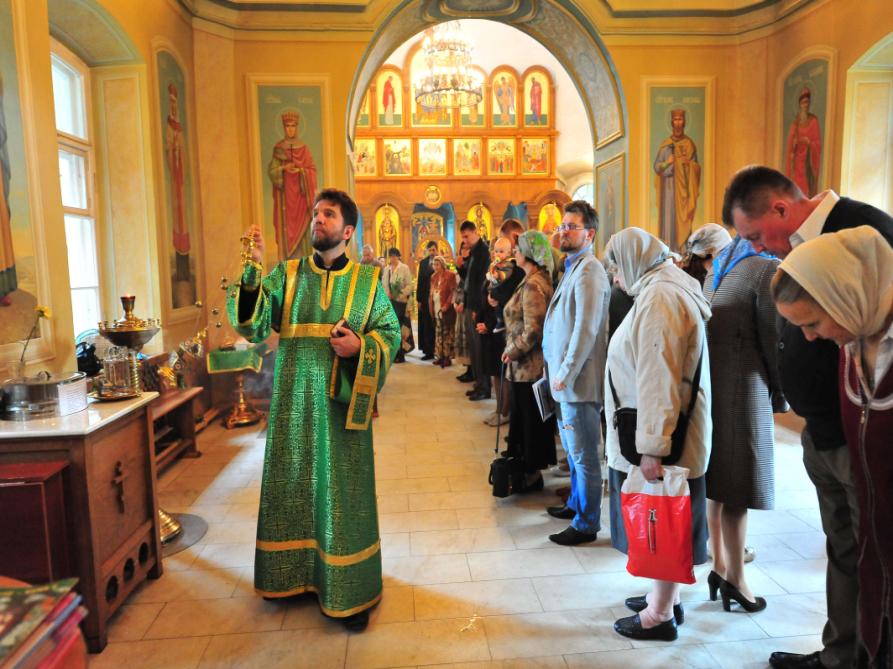 Книга           для души                      и для сердца…
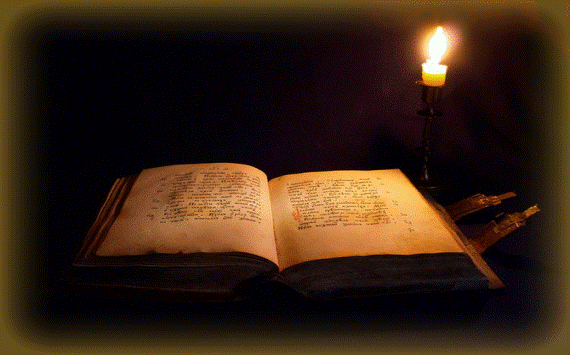 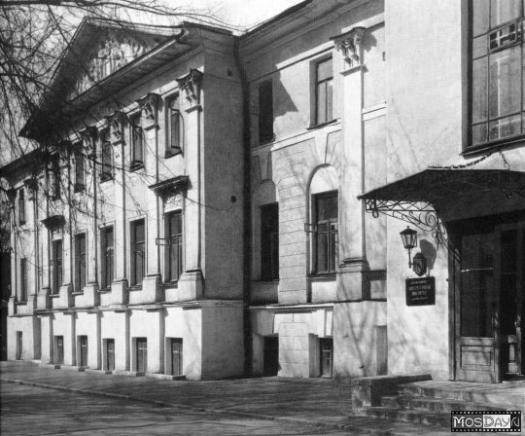 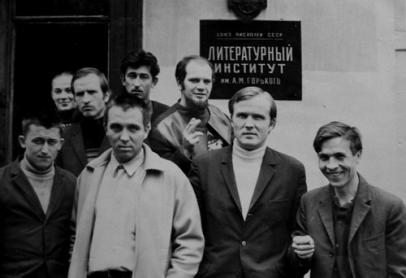 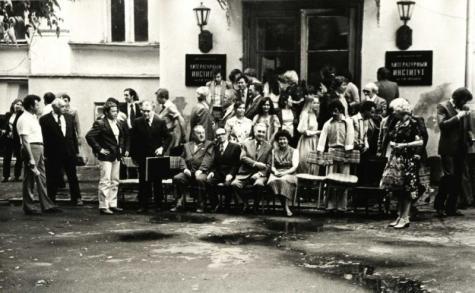 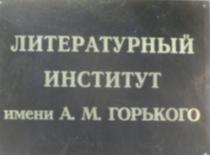 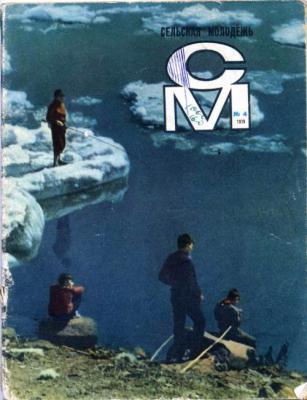 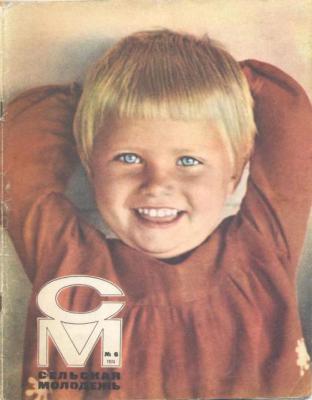 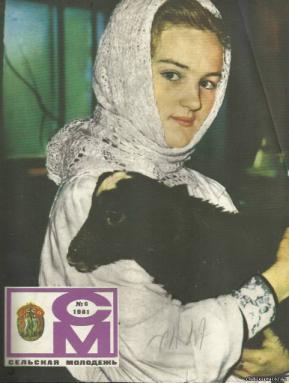 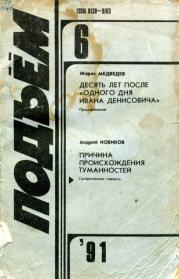 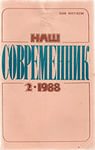 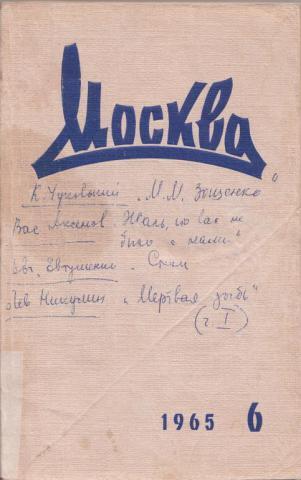 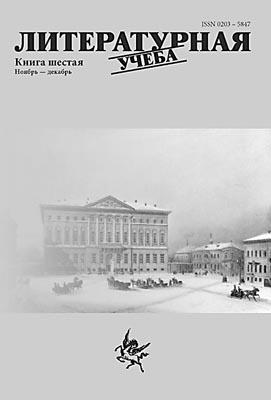 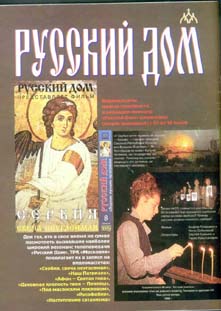 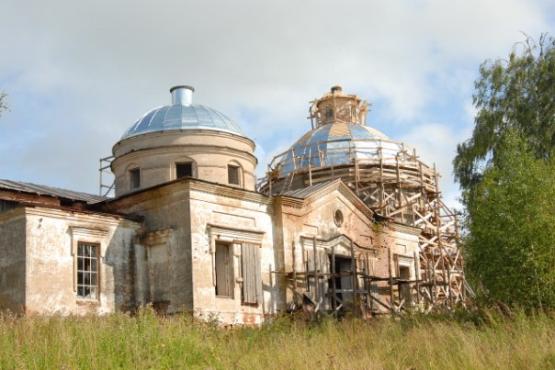 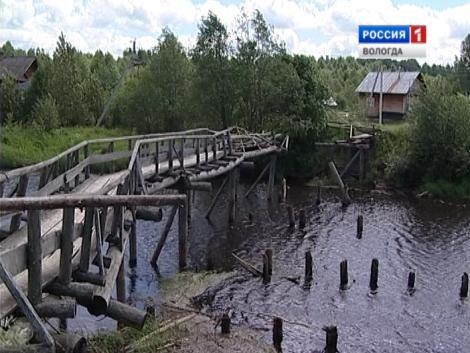 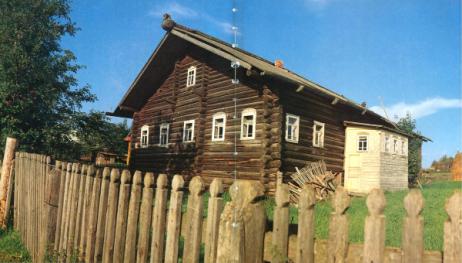 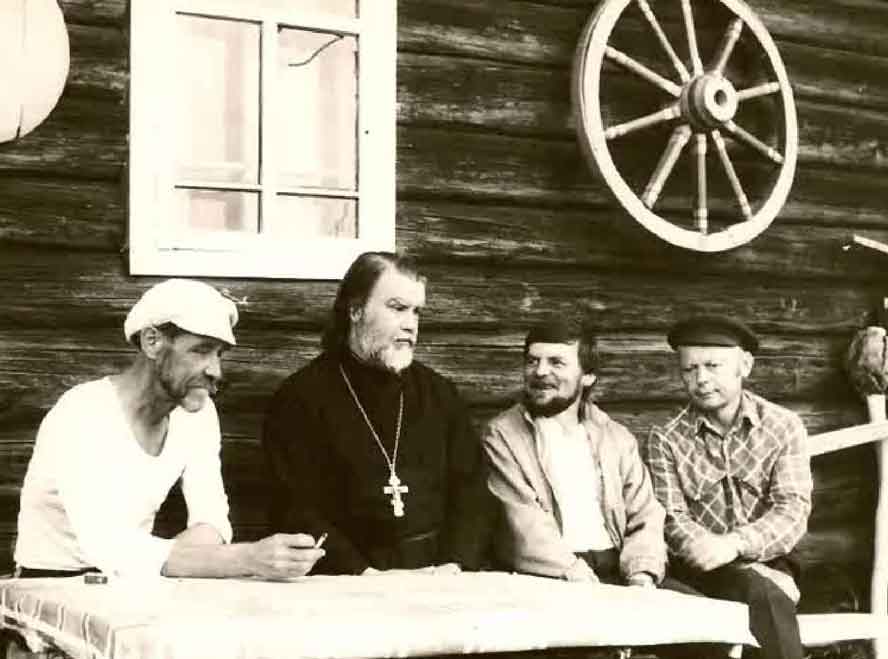 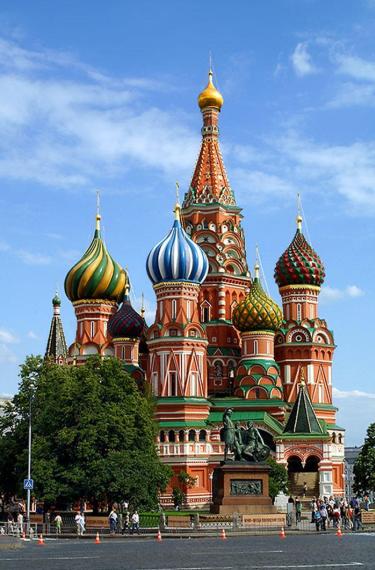 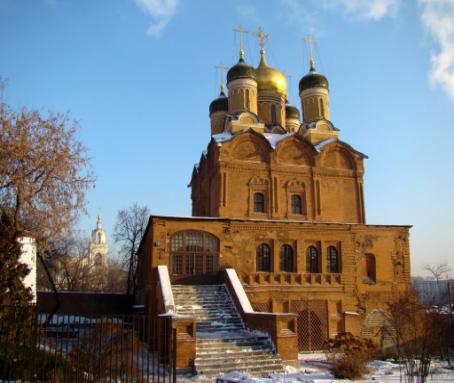 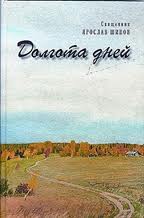 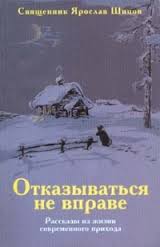 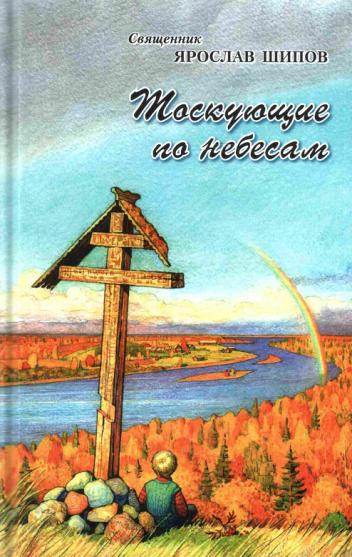 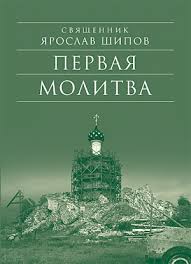 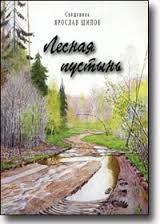 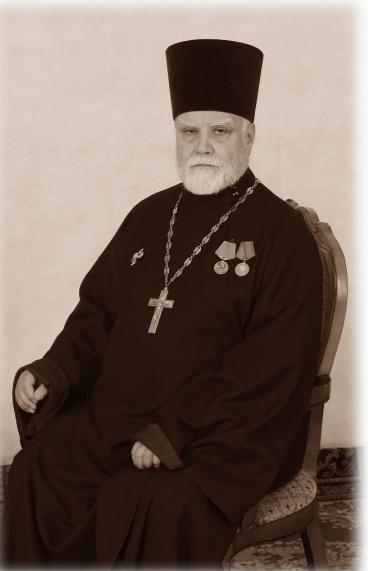 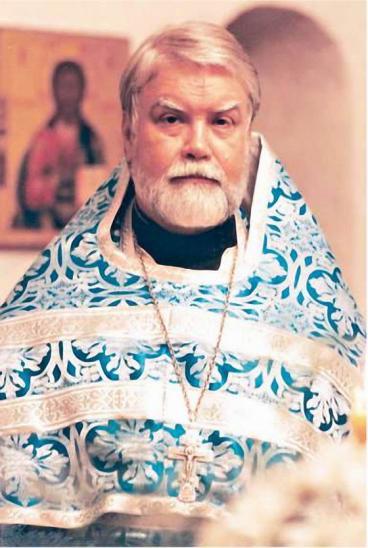 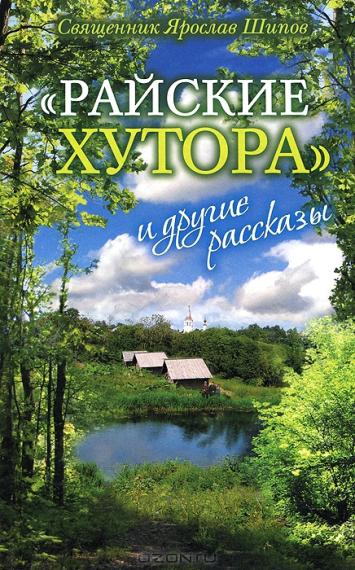 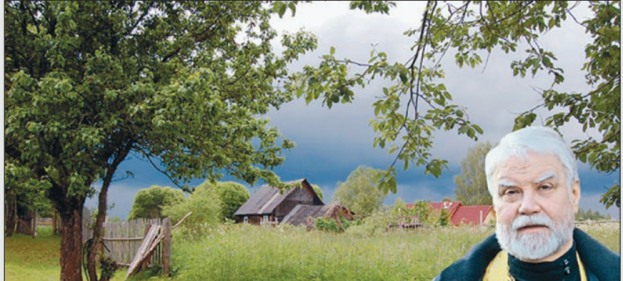 Рюшечки
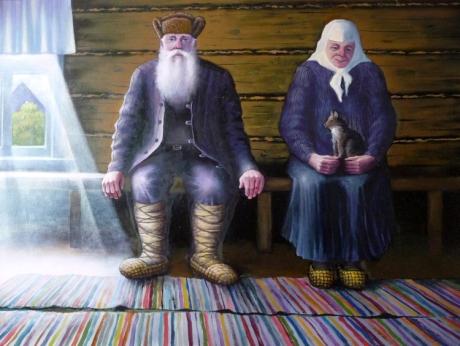 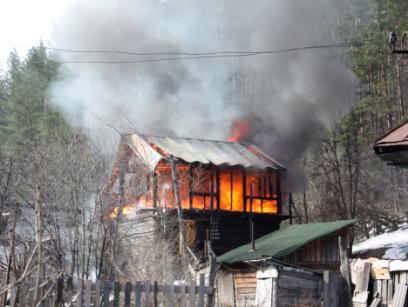 Она помнит момент, как увидела на своей подружке новое платьице с рюшечками. И этим рюшечкам позавидовала. А рюшечки, если кто не знает, это сборчатые полоски материи, которые пришиваются к плечикам, рукавчикам, — чепуха в общем. Потом девочка позавидовала новым коричневым туфелькам другой подруги. 
А через зависть в нее вошли и прочие погибельные для души страсти.
Три рыбы от святителя Николая
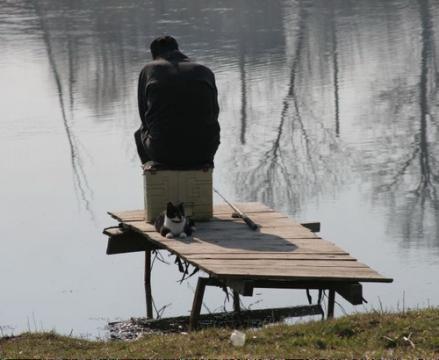 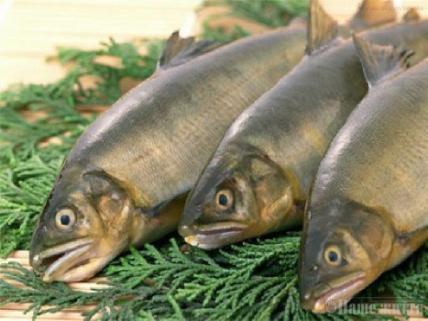 Приближался праздник Троицы, особо почитаемый в здешних краях, а значит — с обязательными рыбными пирогами, но в деревне, где проживал священник, ни одного рыбака не осталось. А ему никак не хотелось оставить соседей без праздничного пирога. Вот и пришлось — взять удочку и спуститься к реке.
Драма
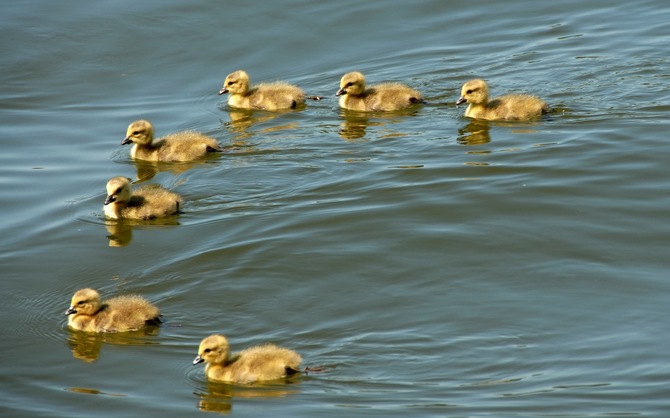 Ты, батюшка, помолись за них, если можно, — попро- сил капитан, — совсем уж существа отчаянные, без- защитные.
Святое дело
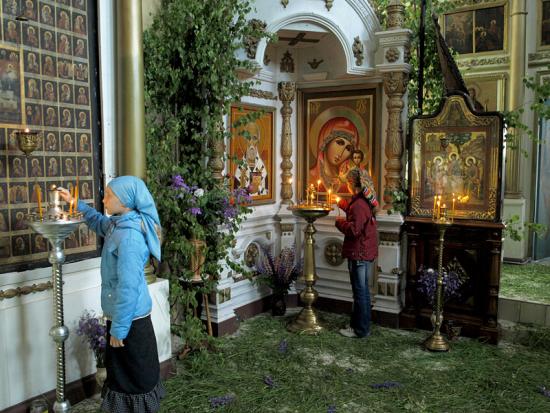 В храме тихо, чисто, светло, образа украшены тонкими березовыми веточками с клейкой листвой — пахнет луговой свежестью, пахнет наступающим летом… Троица!
Райские хутора
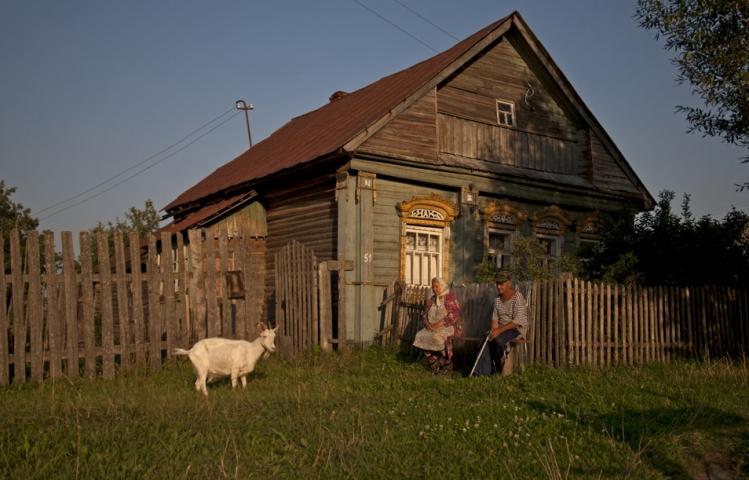 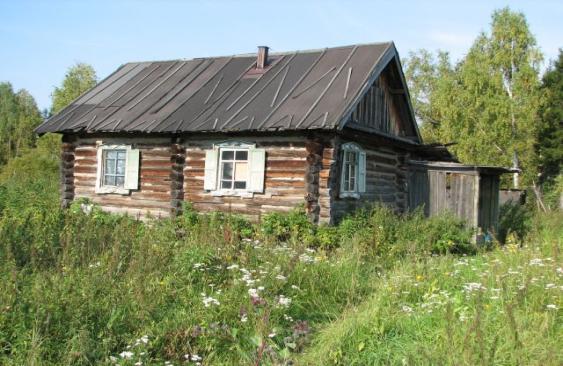 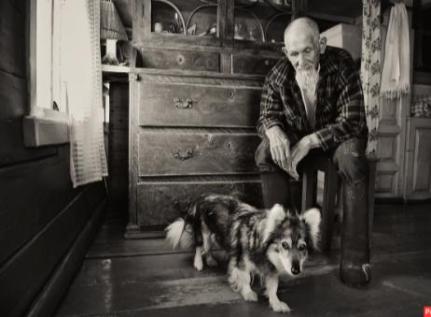 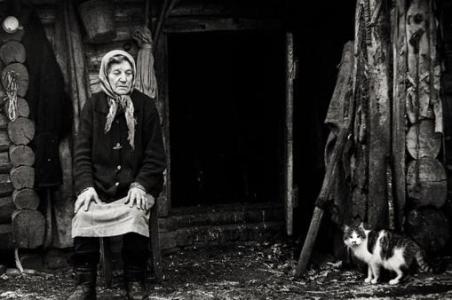 «У нас – как в раю,-утверждала она, – где все живут мирно и друг друга не обижают»…
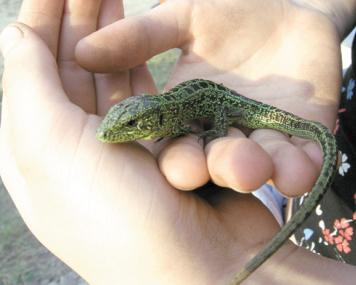 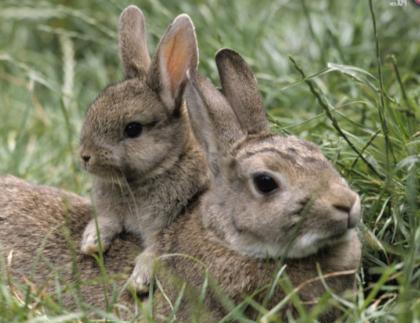 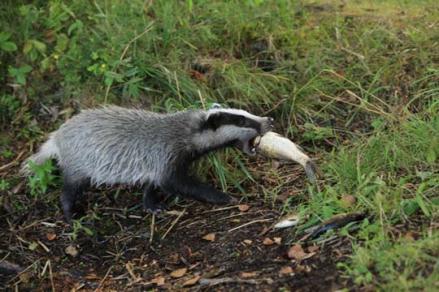 Книга –это маяк в океане времени
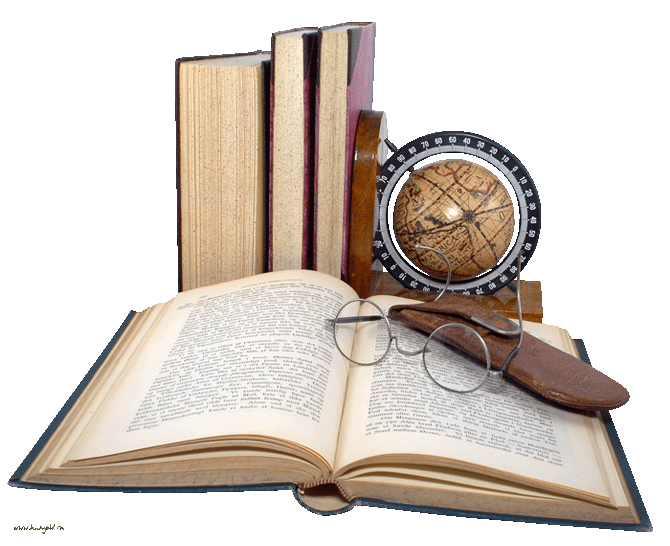 Презентация подготовлена             преподавателем Касимовского филиала ОГБПОУ «Рязанский медицинский колледж»
             Лебедевой Еленой Викторовной.